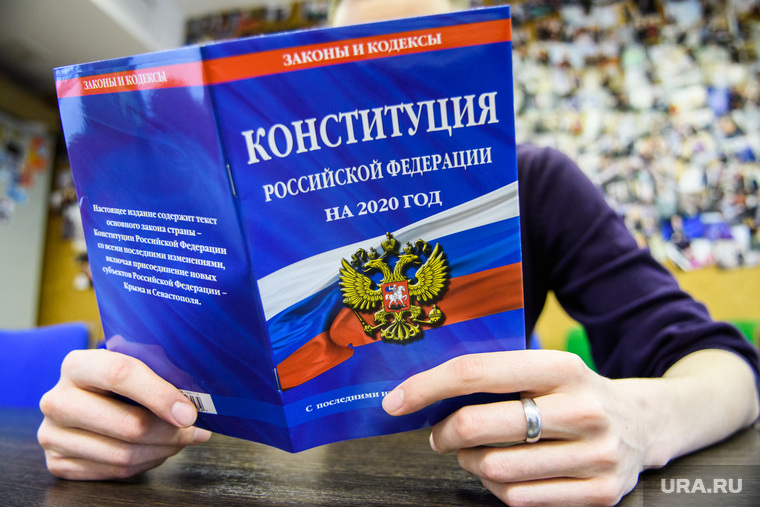 Трудовое право
Обществознание 10 класс
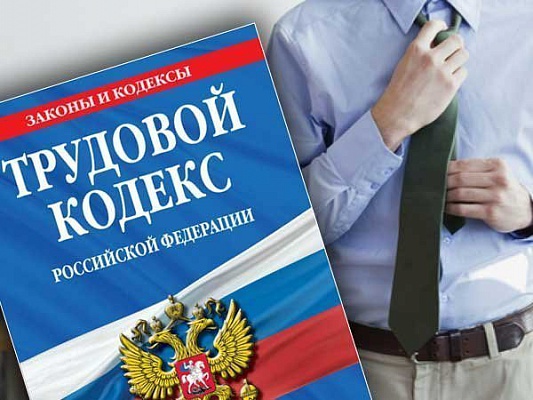 Понятие трудового права
Отрасль права, система правовых норм, регулирующих трудовые отношения наёмных работников и работодателей, а также тесно связанные с ними иные отношения. 
Трудовые отношения –  отношения, основанные на соглашении  работника и работодателя, о личном выполнении работником за плату трудовой функции, 
      подчинении работника  правилам внутреннего распорядка при обеспечении работодателем условий труда, предусмотренных трудовым законодательством, трудовым договором, коллективным трудовым договором.
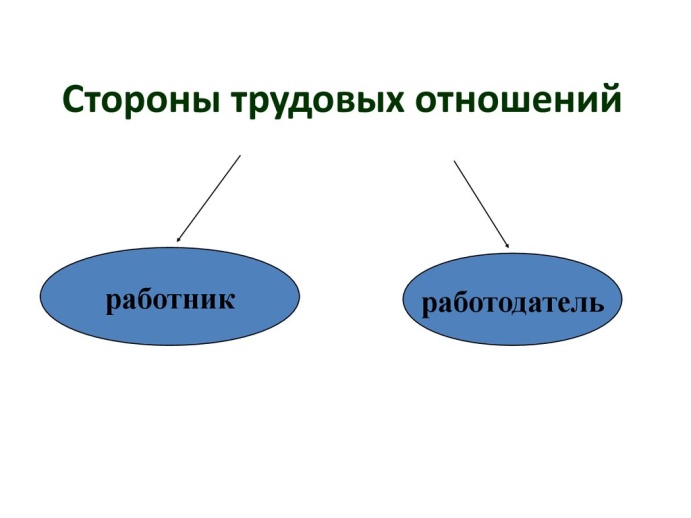 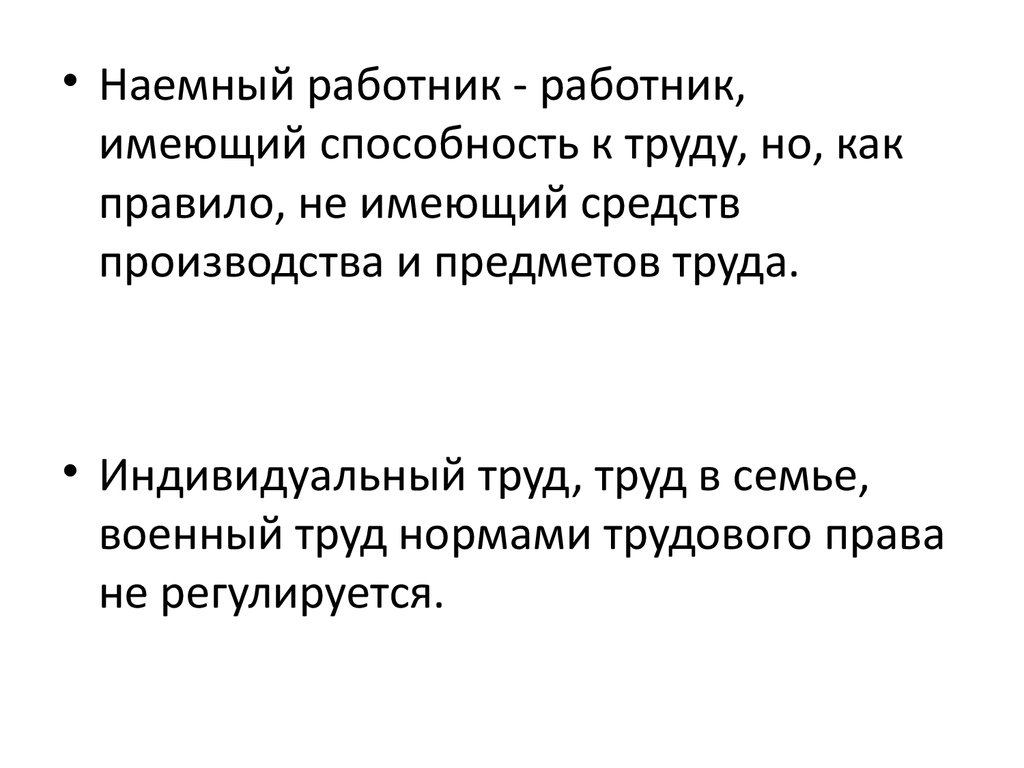 Источники трудового права
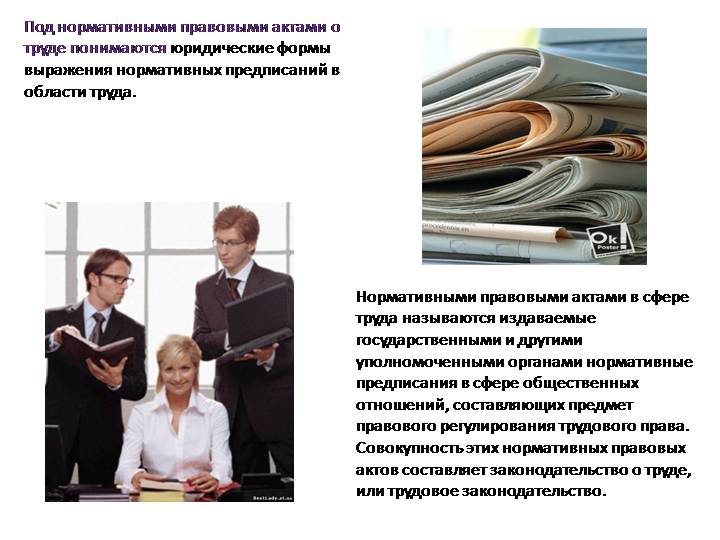 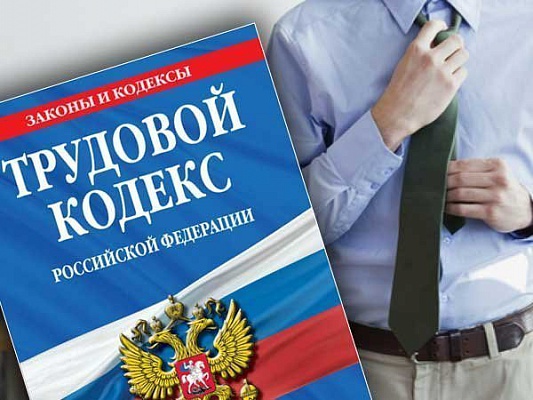 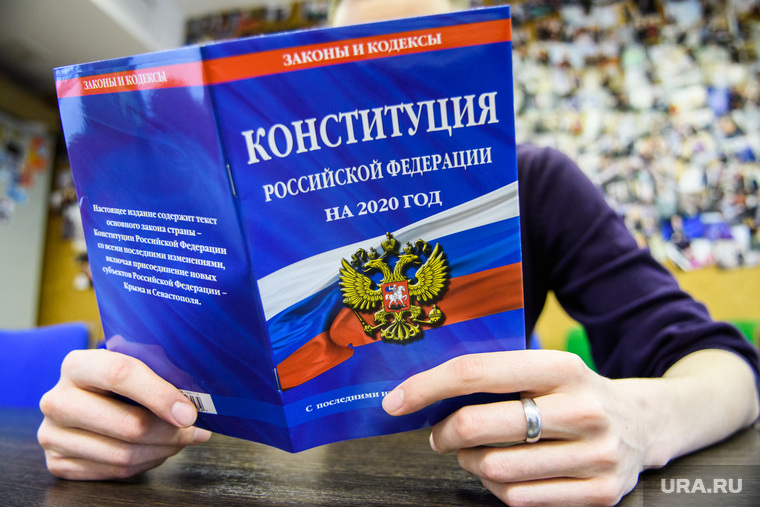 Принципы трудового права
2 ТК РФ перечислены основные отраслевые принципы трудового права, которыми признаются:
свобода труда;
запрещение принудительного труда;
защита от безработицы и содействие в трудоустройстве;
равенство прав и возможностей работников;
обеспечение справедливых условий труда; 
обеспечение прав работников и работодателей на объединения; 
права работников на индивидуальные и коллективные трудовые споры, включая забастовку.  
запрещение дискриминации по расовым, национальным, религиозным, половым и иным признакам; 
сочетание договорного и государственного регулирования трудовых отношений; 
социальное партнёрство   организаций работодателей, работников и государственных органов и органов местного самоуправления.
Стороны трудовых отношений
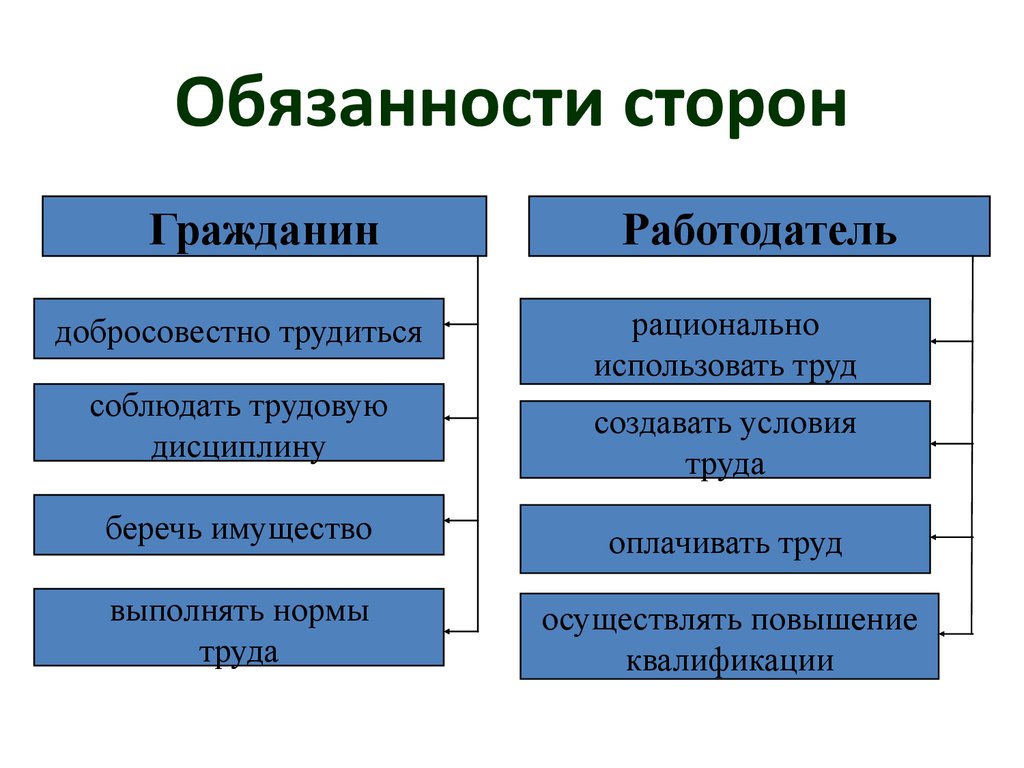 Проступки в трудовом праве подразделяются на дисциплинарные и материальные. 
 Материальные проступки – это имущественный вред, понесённый работодателем от действий работника.  
 Полная компенсация наступает в тех случаях, когда работник: 
Находился на рабочем месте в состоянии опьянения или под действием запрещённых веществ; 
Выполнял действия, не связанные с трудовой функцией; 
В иных случаях компенсация предусмотрена в размере заработка работника за один месяц( ограниченная ответственность) 
По общему правилу вина работника доказывается работодателем
Материальная ответственность работодателя
Наступает в случаях:   
  -  Незаконного отстранения работника от работы, 
   -  Задержки работодателем выдачи трудовой книжки,
  -  Причинение вреда имуществу работника, 
  -  Задержки выплаты отпускных или заработной платы,
 -   Проценты – не ниже 1| 300 ставки рефинансирования. 
       
                   Органы защиты трудового права: 
 Трудовая инспекция  
 инспекция по охране труда 
 профсоюзы 
 комиссии по трудовым спорам внутри организации ( КТС) 
 создание КТС не является обязательным.
Коллективные трудовые споры
Коллективный трудовой спор – это неурегулированное разногласие между работодателем( представителем) и работниками ( представителями). Возникновению такого спора предшествует  выдвижение коллективных требований работников.  Датой начала считается день сообщения работникам решения работодателя. 
Служба по урегулированию трудовых споров – государственный орган, который регистрирует трудовой спор ( коллективный!) и оказывает помощь сторонам спора.  
Примирительный порядок разрешения: 
Рассмотрение спора примирительной комиссией
Рассмотрение спора с участием посредника 
 Рассмотрение спора трудовым арбитражем 
 Суд не рассматривает коллективные споры!!! 
 После проведения примирительных процедур  конфликт может быть разрешён путём забастовки. Предупреждение работодателю – за 10 дней!
Граждане как субъекты трудового права
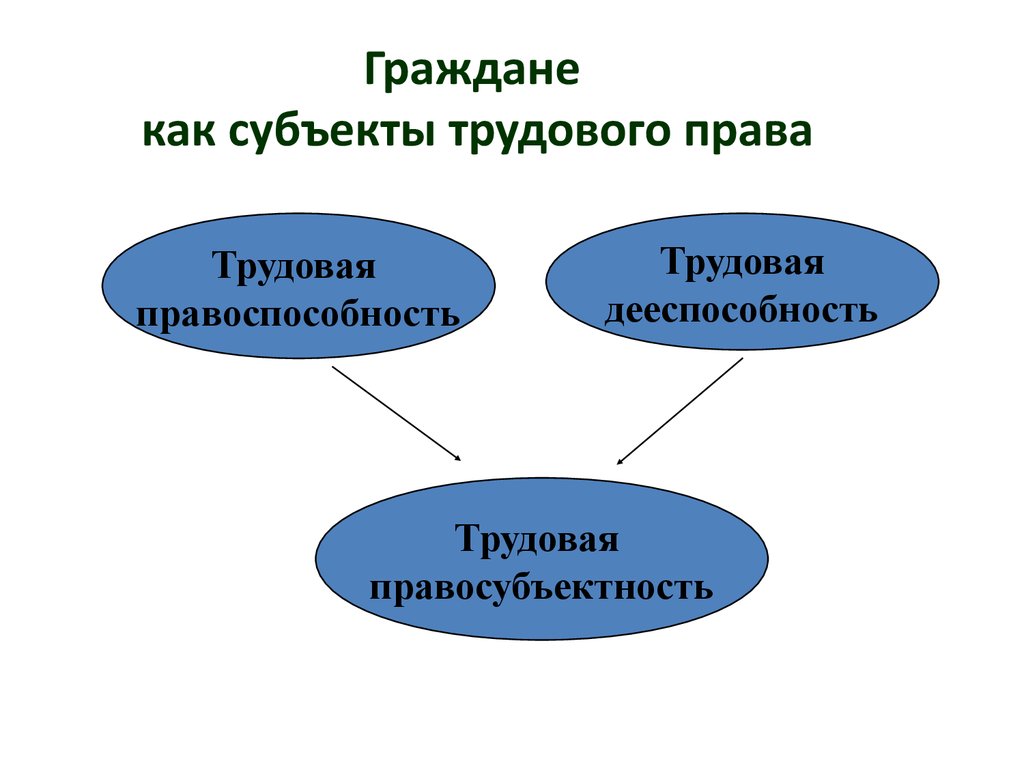 Принципы труда в России
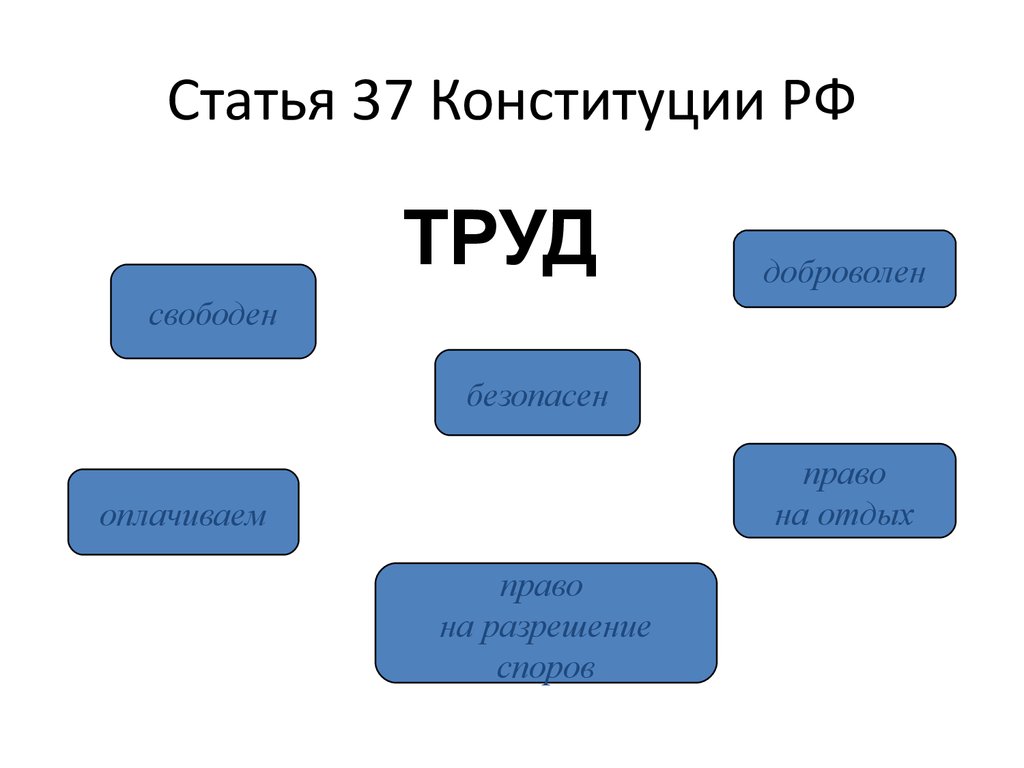 Трудовой договор
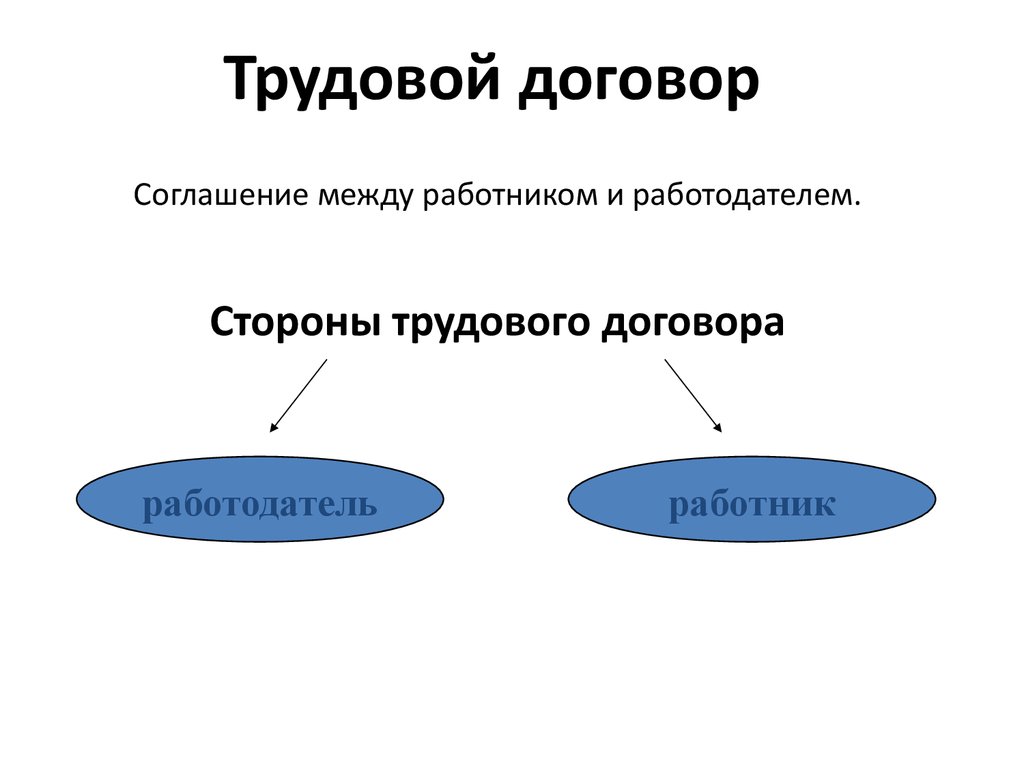 Трудовой договор
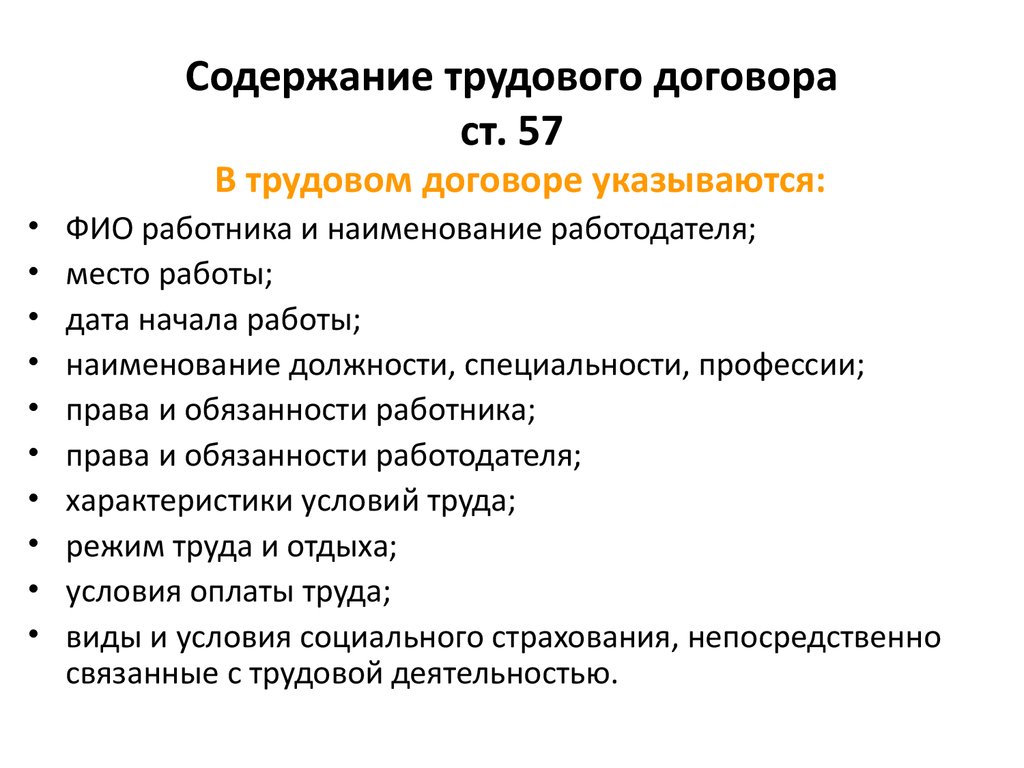 Заключение трудового договора
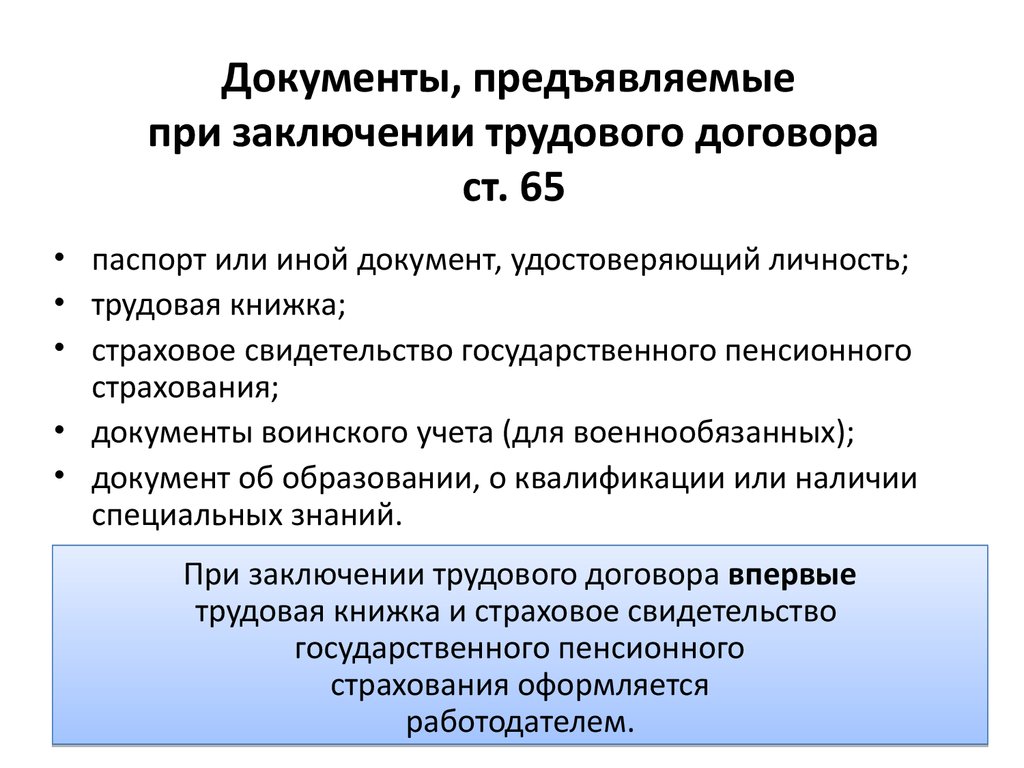 Содержание трудового договора
трудовом договоре указываются:
фамилия, имя, отчество работника и наименование работодателя (фамилия, имя, отчество работодателя - физического лица), заключивших трудовой договор;
сведения о документах, удостоверяющих личность работника и работодателя - физического лица;
идентификационный номер налогоплательщика (для работодателей, за исключением работодателей - физических лиц, не являющихся индивидуальными предпринимателями);
сведения о представителе работодателя, подписавшем трудовой договор, и основание, в силу которого он наделен соответствующими полномочиями;
место и дата заключения трудового договора.
Существенные условия трудового  договора
Обязательными для включения в трудовой договор являются следующие условия:

место работы, а в случае, когда работник принимается для работы в филиале, представительстве или ином обособленном структурном подразделении организации, расположенном в другой местности, - место работы с указанием обособленного структурного подразделения и его местонахождения;

           трудовая функция (работа по должности в соответствии со штатным расписанием, профессии, специальности с указанием квалификации; конкретный вид поручаемой работнику работы). Если в соответствии с настоящим Кодексом, иными федеральными законами с выполнением работ по определенным должностям, профессиям, специальностям связано предоставление компенсаций и льгот либо наличие ограничений, то наименование этих должностей, профессий или специальностей и квалификационные требования к ним должны соответствовать наименованиям и требованиям, указанным в квалификационных справочниках, утверждаемых в порядке, устанавливаемом Правительством Российской Федерации, или соответствующим положениям профессиональных стандартов;

дата начала работы, а в случае, когда заключается срочный трудовой договор, - также срок его действия и обстоятельства (причины), послужившие основанием для заключения срочного трудового договора в соответствии с настоящим Кодексом или иным федеральным законом;

условия оплаты труда (в том числе размер тарифной ставки или оклада (должностного оклада) работника, доплаты, надбавки и поощрительные выплаты);

режим рабочего времени и времени отдыха (если для данного работника он отличается от общих правил, действующих у данного работодателя);
гарантии и компенсации за работу с вредными и (или) опасными условиями труда, если работник принимается на работу в соответствующих условиях, с указанием характеристик условий труда на рабочем месте;

условия, определяющие в необходимых случаях характер работы (подвижной, разъездной, в пути, другой характер работы);
условия труда на рабочем месте;


условие об обязательном социальном страховании работника в соответствии с настоящим Кодексом и иными федеральными законами;
другие условия в случаях, предусмотренных трудовым законодательством и иными нормативными правовыми актами, содержащими нормы трудового права.
Фактический допуск к работе
Отсутствие договора не лишает права на оплату труда
Трудовые отношения возникают не только на основании подписанного договора, но и в связи с фактическим допуском человека к работе работодателем или уполномоченным им лицом (ст. 16 Трудового кодекса РФ). Отсюда вытекает следующее: даже если трудовой договор с работником не подписан, он будет иметь право на оплату выполненной работы.
Кстати, если конфликт придется улаживать в суде и работодатель укажет на свою неосведомленность о допуске работника к труду, именно он должен будет доказать этот факт. Работнику же достаточно будет просто назвать того, кто направил его «к станку».
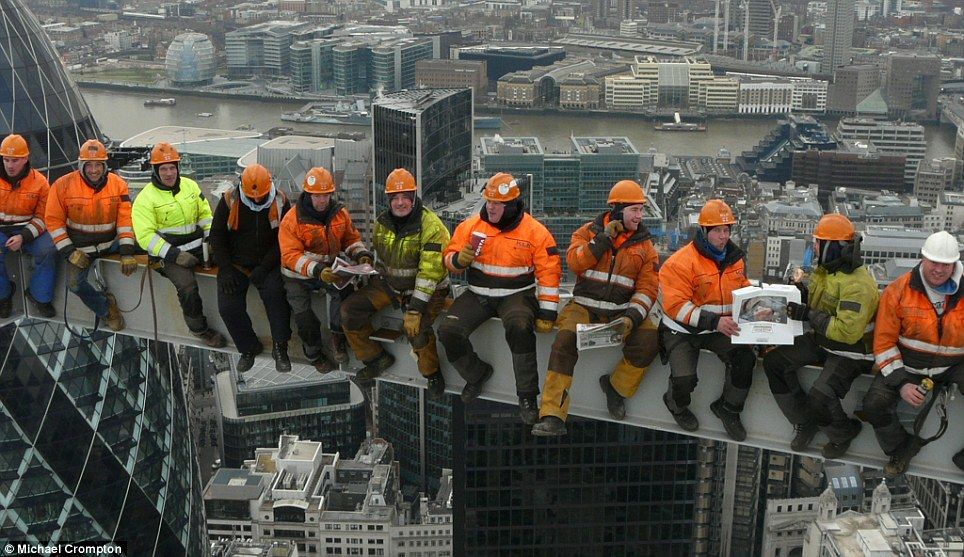 Сохраняйте доказательства выполненной работы
В отсутствие подписанного трудового договора риск неполучения денежных средств, выплаты меньших сумм и внезапного прекращения трудовых отношений существенно возрастает. Поэтому работнику следует сохранять доказательства своего труда и выплаты конкретных сумм.
Выданные работодателем доверенности, путевые листы, пропуск для прохода к рабочему месту, задания, указания, записки, приказы, локальные нормативные акты – все это документы, которые будут подтверждать слова работника о трудовых отношениях, если факт их наличия придется доказывать в суде. Снимайте для себя копии, делайте фото документов – это существенно усилит вашу позицию в случае возникновения спора с работодателем.
Если работодатель присылает расчетные листки, в которых отражается реальный размер заработной платы, – сохраняйте. Предоставляет на подпись ведомости – делайте фото.
Разумеется, такие действия работника могут насторожить работодателя и породить конфликт. Но тут работнику придется расставить приоритеты и выбрать – конфликт или риски.
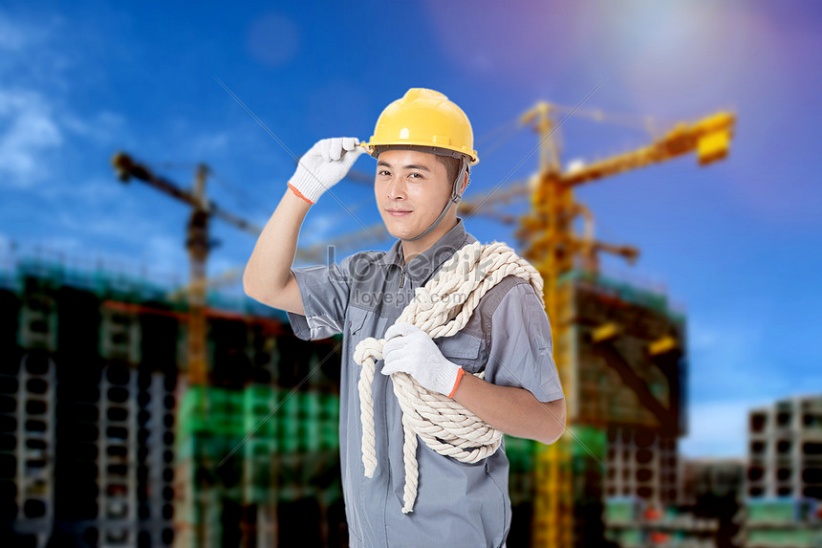 Приказ о приёме на работу  от работодателя.
Не допускается необоснованный отказ в приёме на работу. 
 Приём на работу  помимо трудового договора оформляется приказом руководителя  и объявляется  под под подпись работнику. 
 Сведения о приёме на работу , о переводах и смене квалификации и должности заносятся в трудовую книжку – основной документ, подтверждающий трудовую деятельность.  
 Дисциплина труда определяется внутренними локальными актами, которые должны быть в каждой организации и работник должен с ними ознакомиться. Дисциплинарные взыскания объявляются работнику под роспись.  За один проступок может быть назначено только одно взыскание ( замечание, выговор, увольнение). Взыскание не может быть применено позднее шести месяцев со дня его совершения. ( По общему правилу – в течение месяца со дня его совершения). Действие взыскания – один год.
 Взыскания не заносятся в трудовую книжку. Поощрения – заносятся.
Прекращение трудового договора
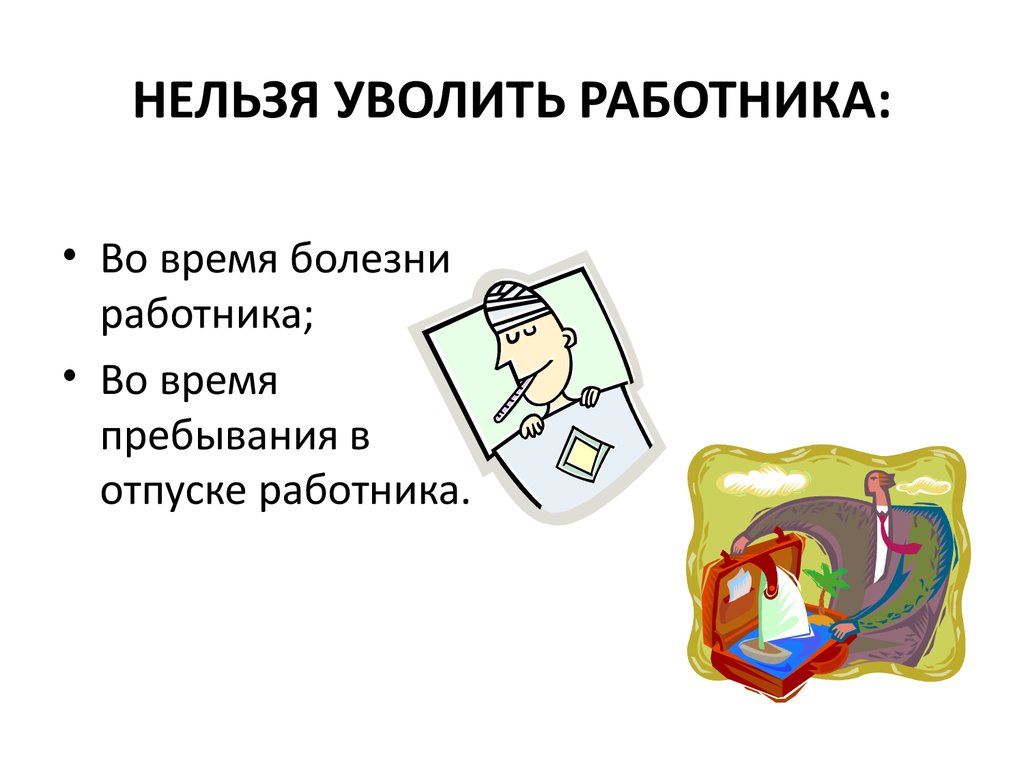 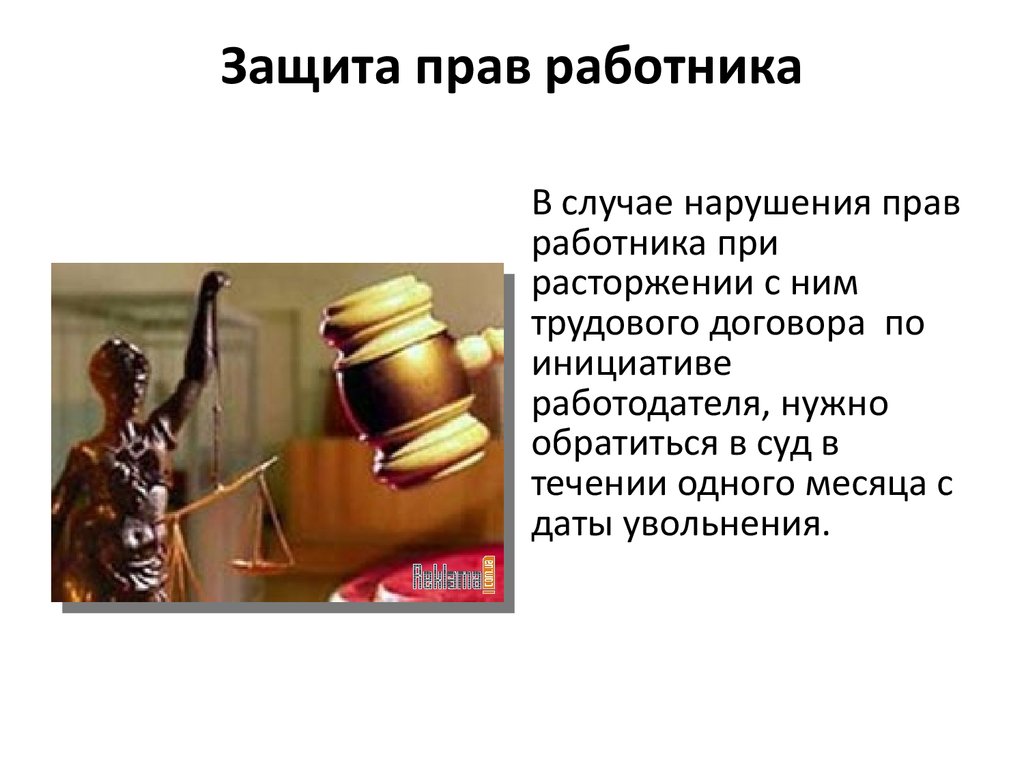 Расторжение трудового договора
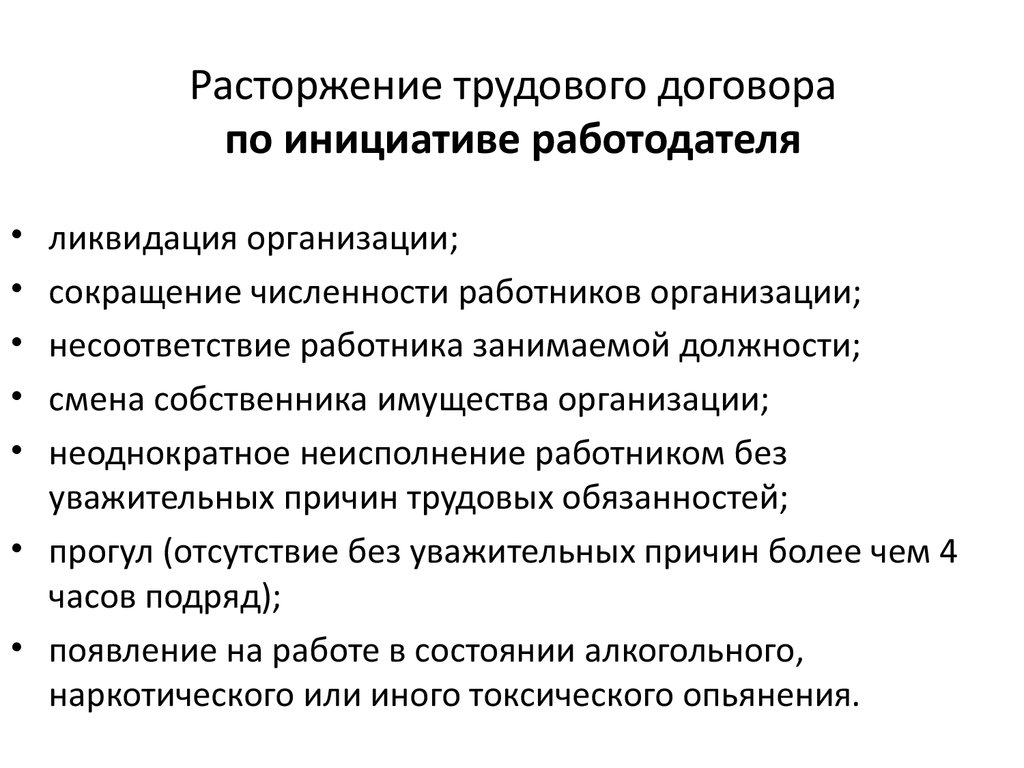 Рабочее время
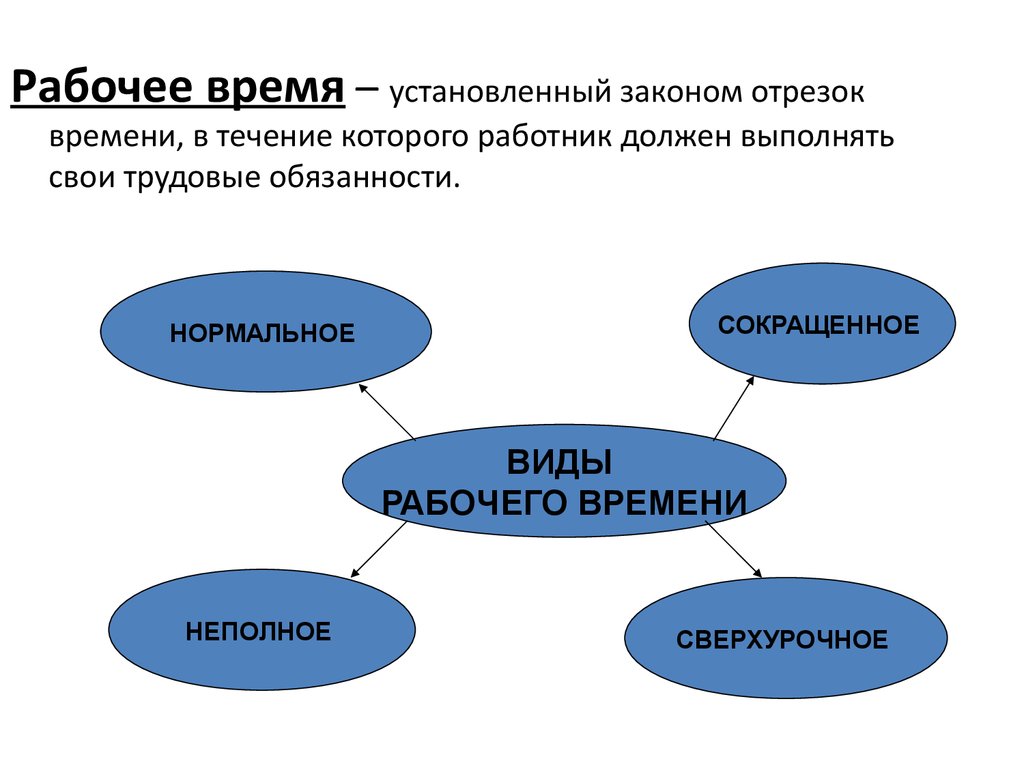 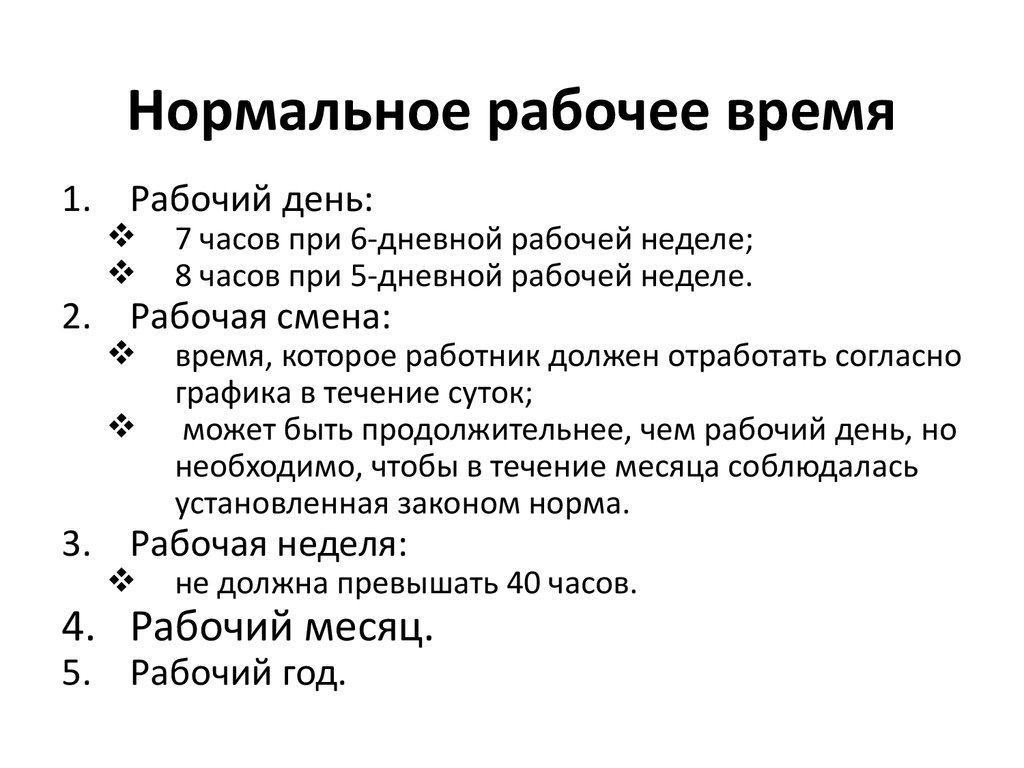 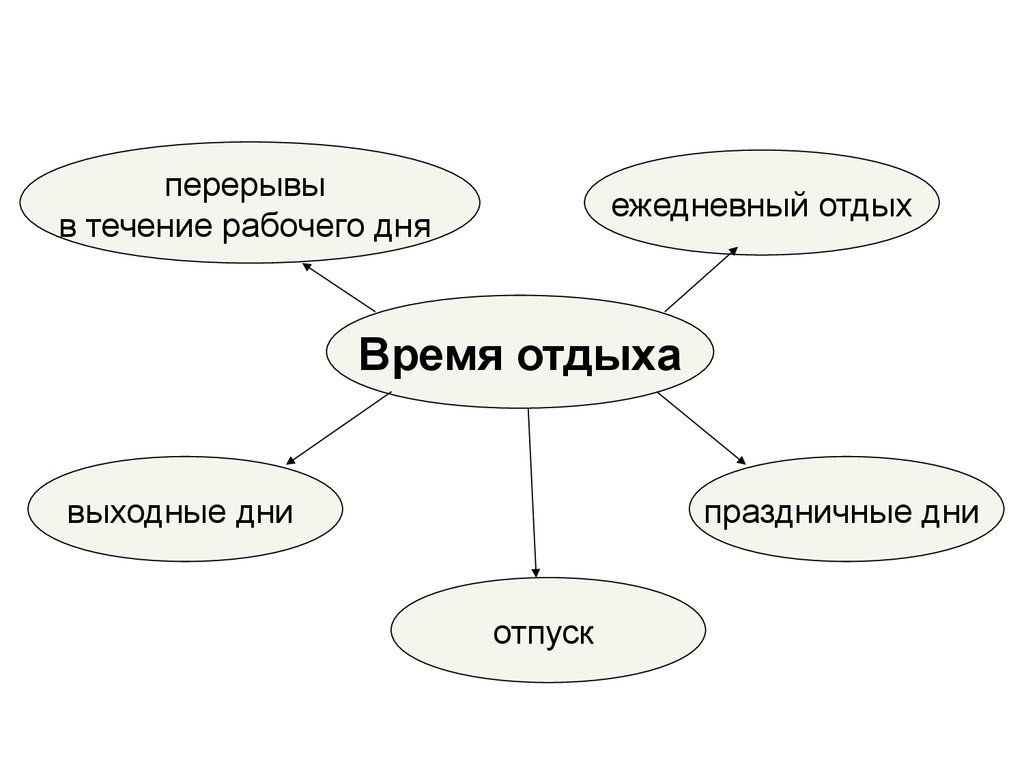 Рабочее время
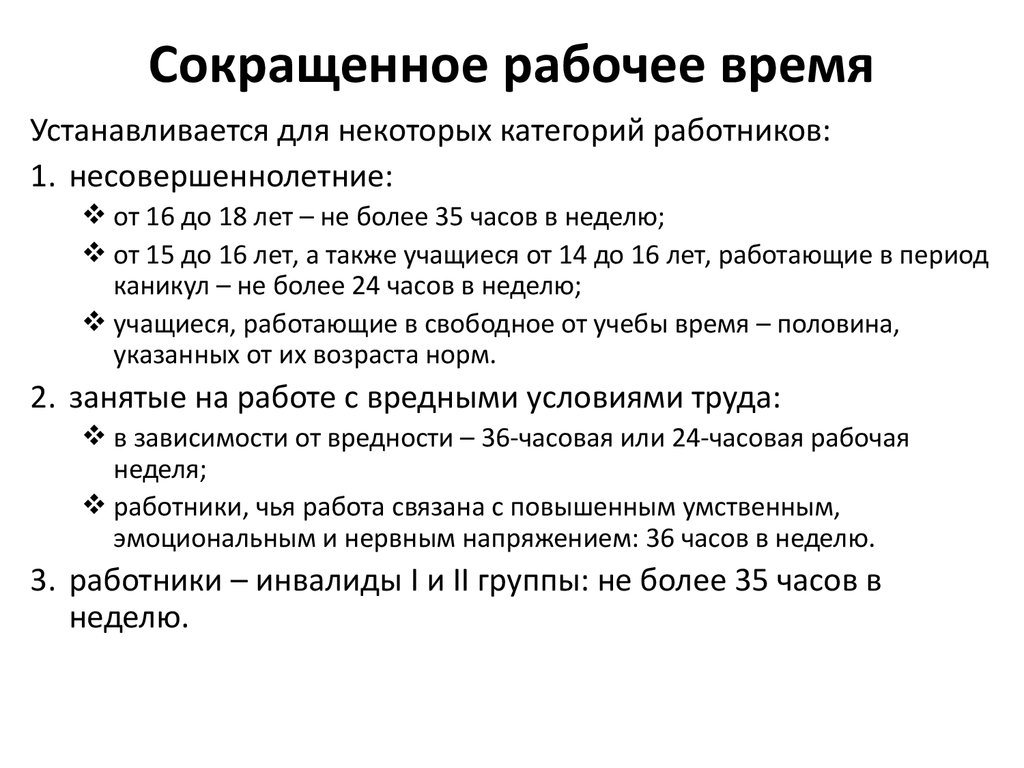 Рабочее время
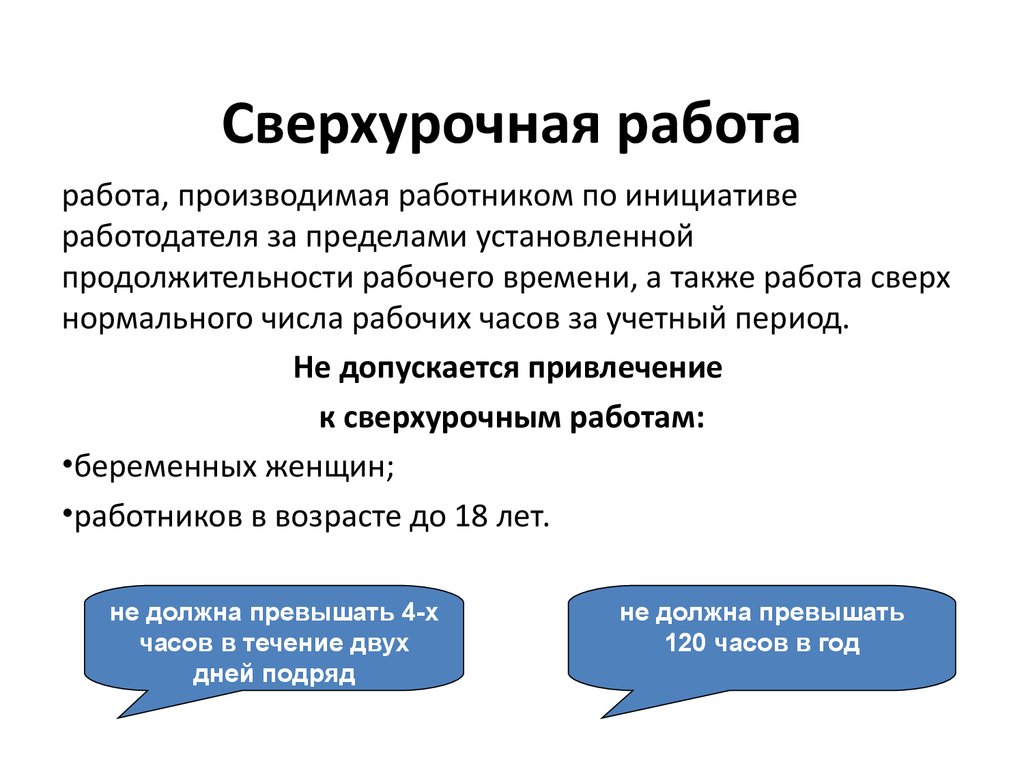 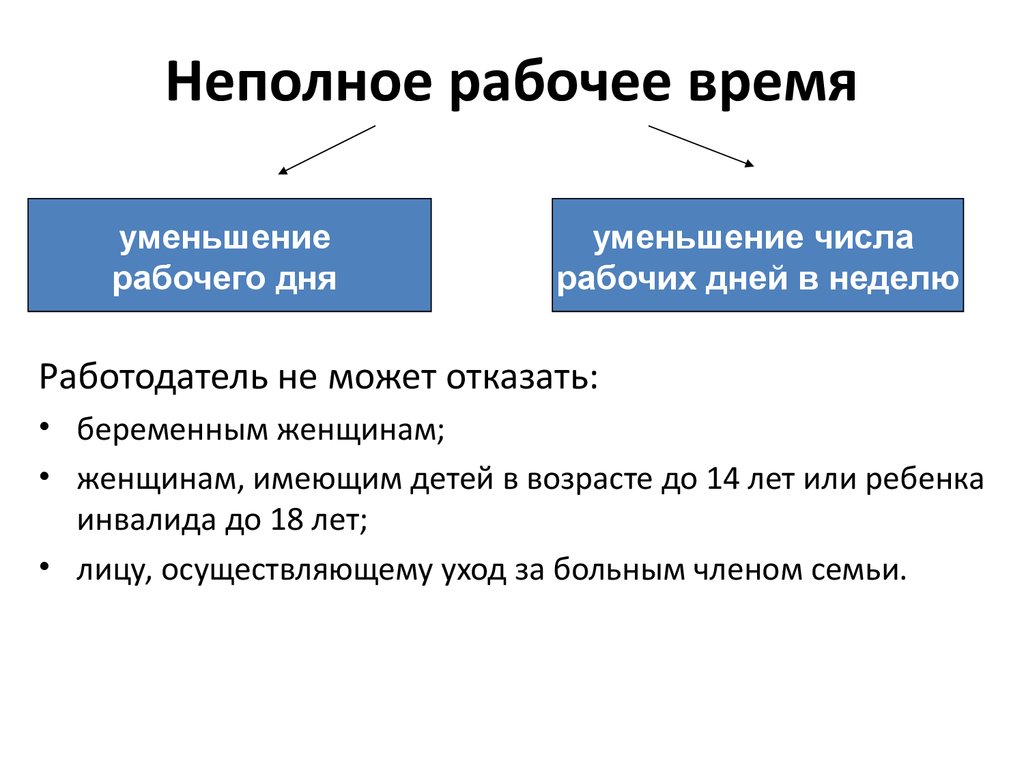 Трудовое законодательство о несовершеннолетних
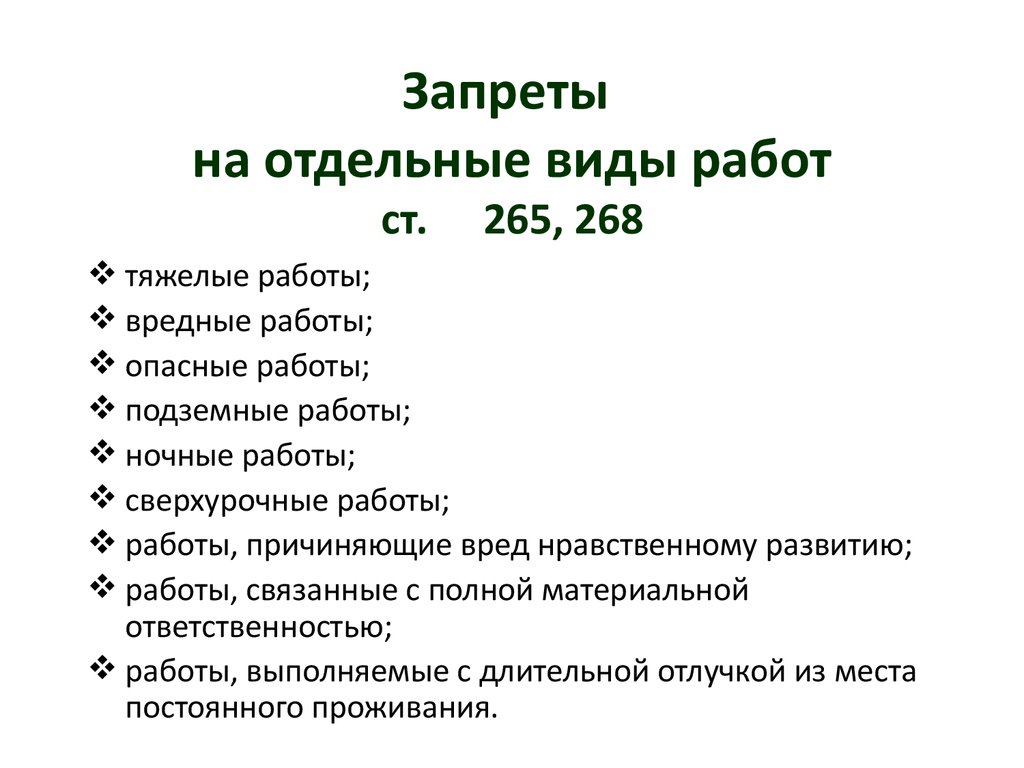 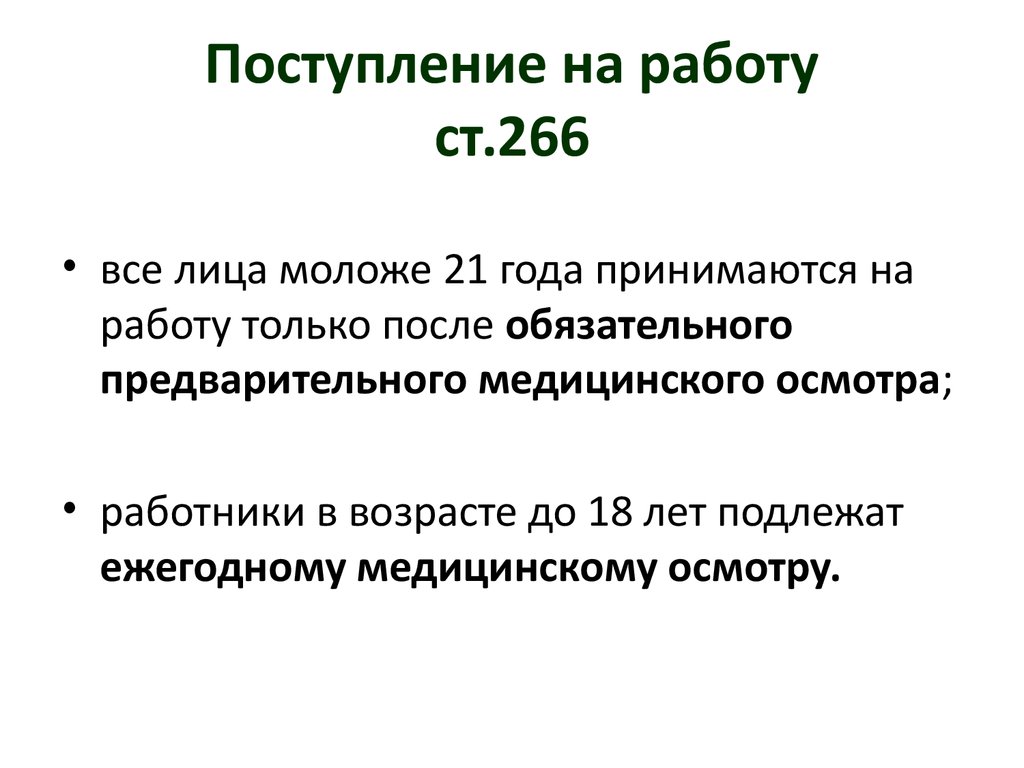 Трудовое законодательство о несовершеннолетних
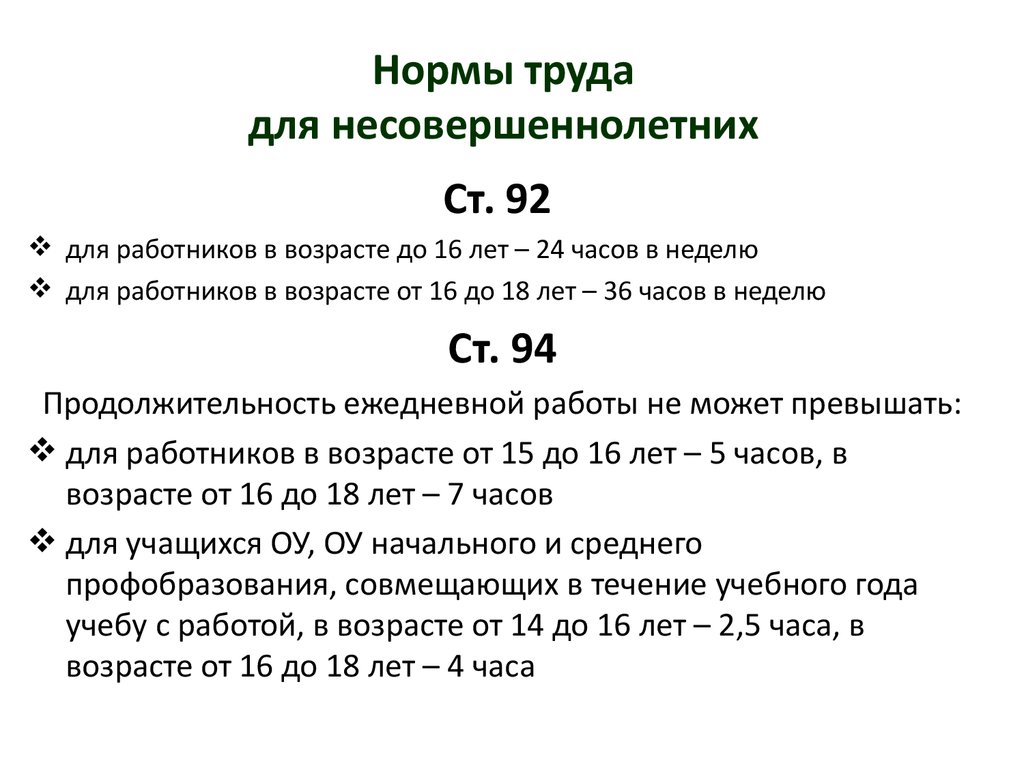 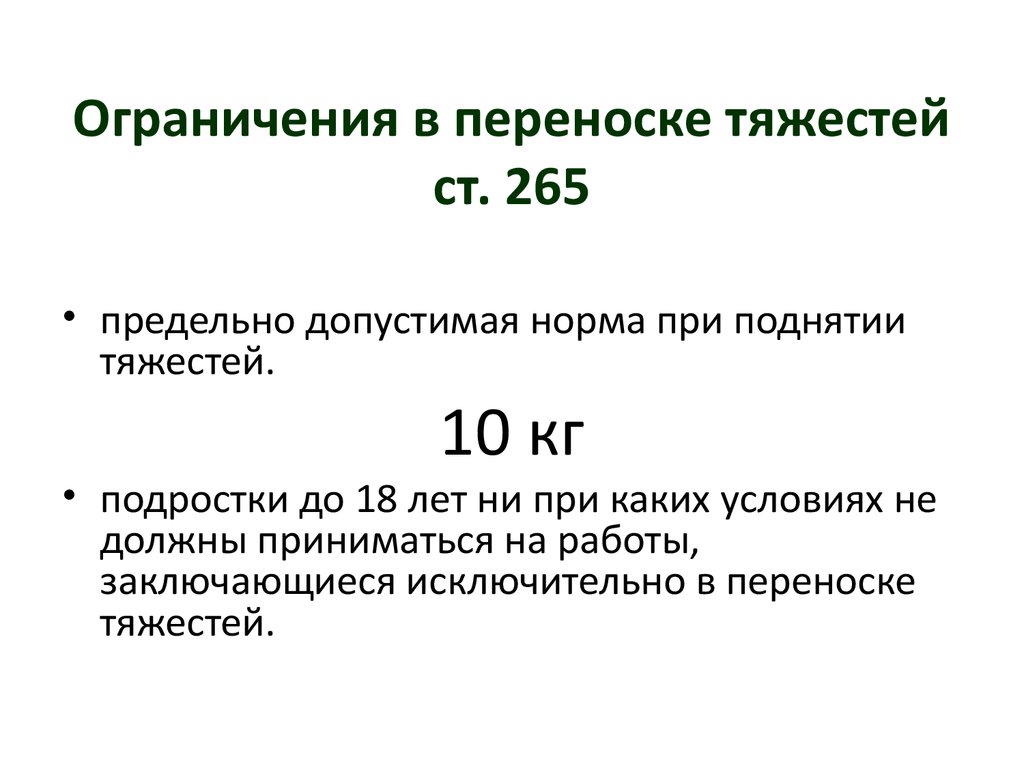 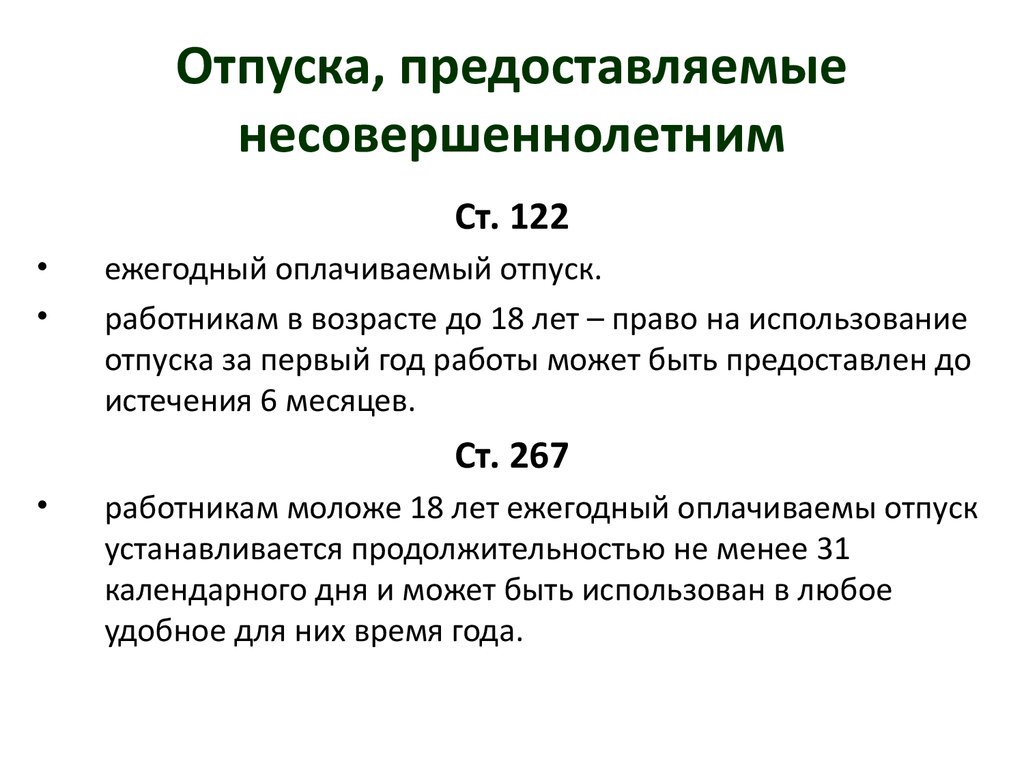 Трудовые права несовершеннолетних
Безработные
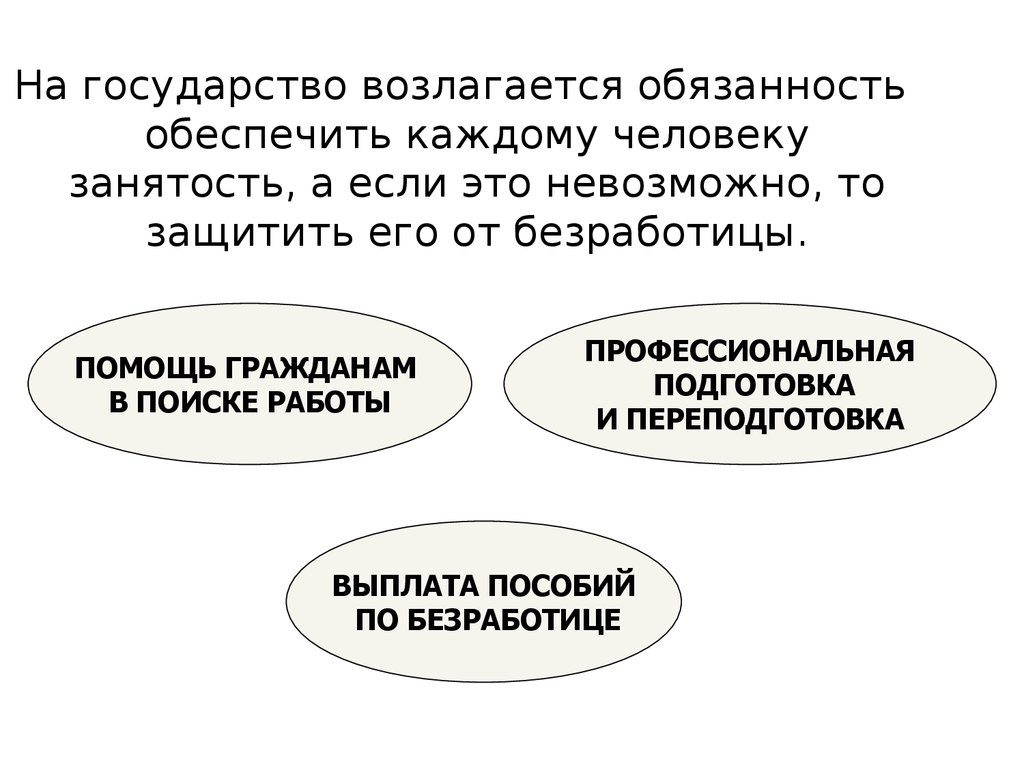 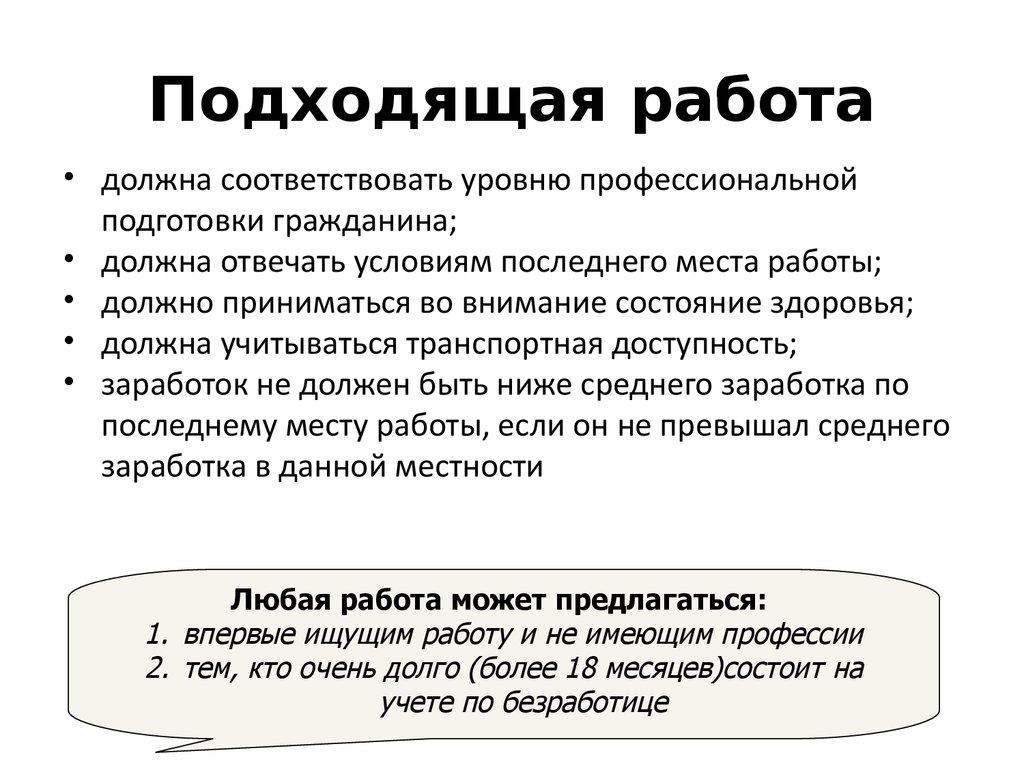 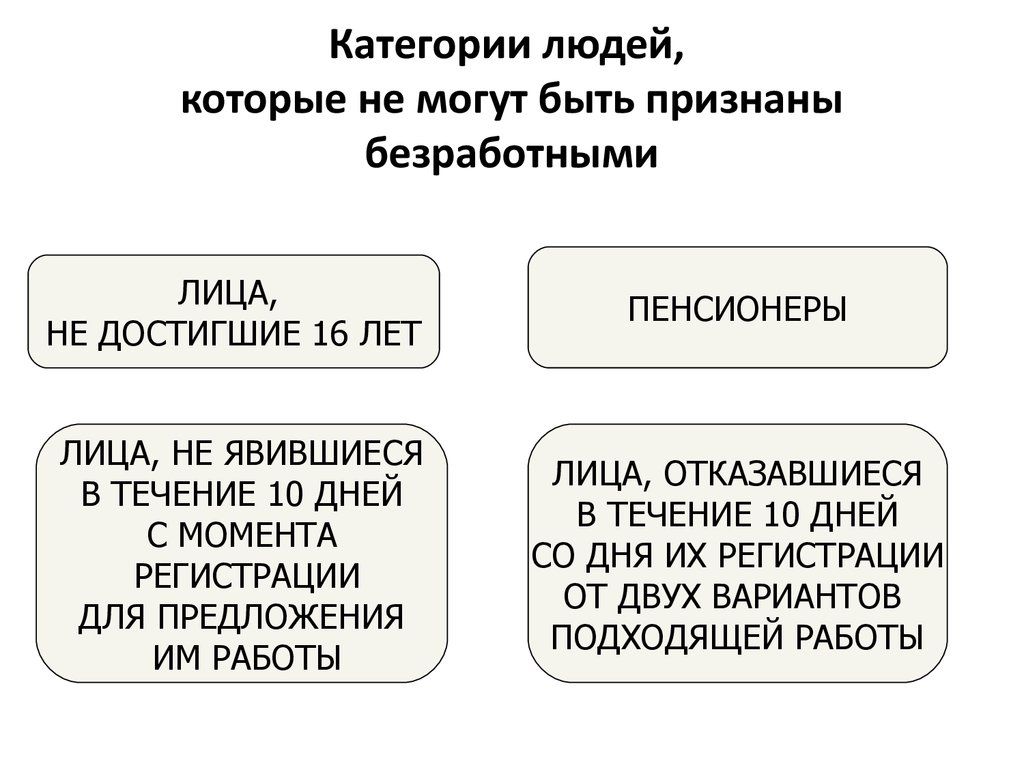 Безработные
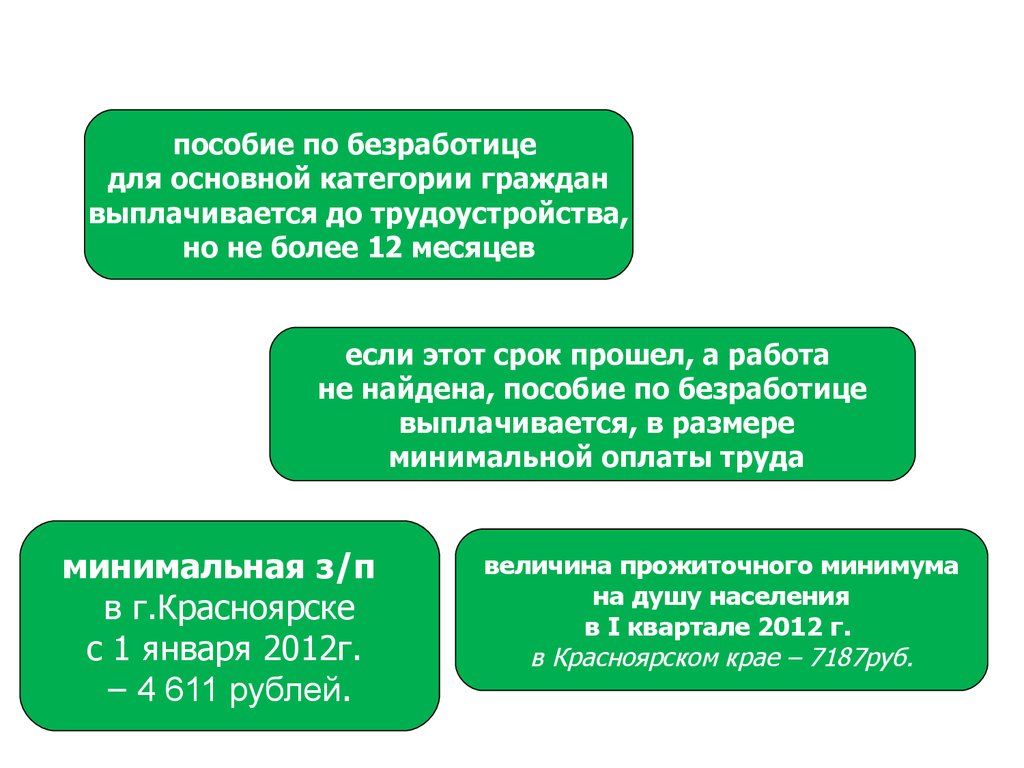 Домашнее задание
Подготовка к тесту по трудовому праву